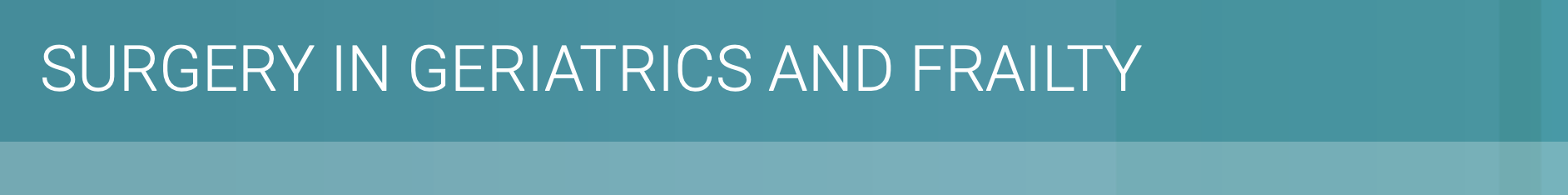 TITLE
CONCLUSIONS
METHOD
RESULTS
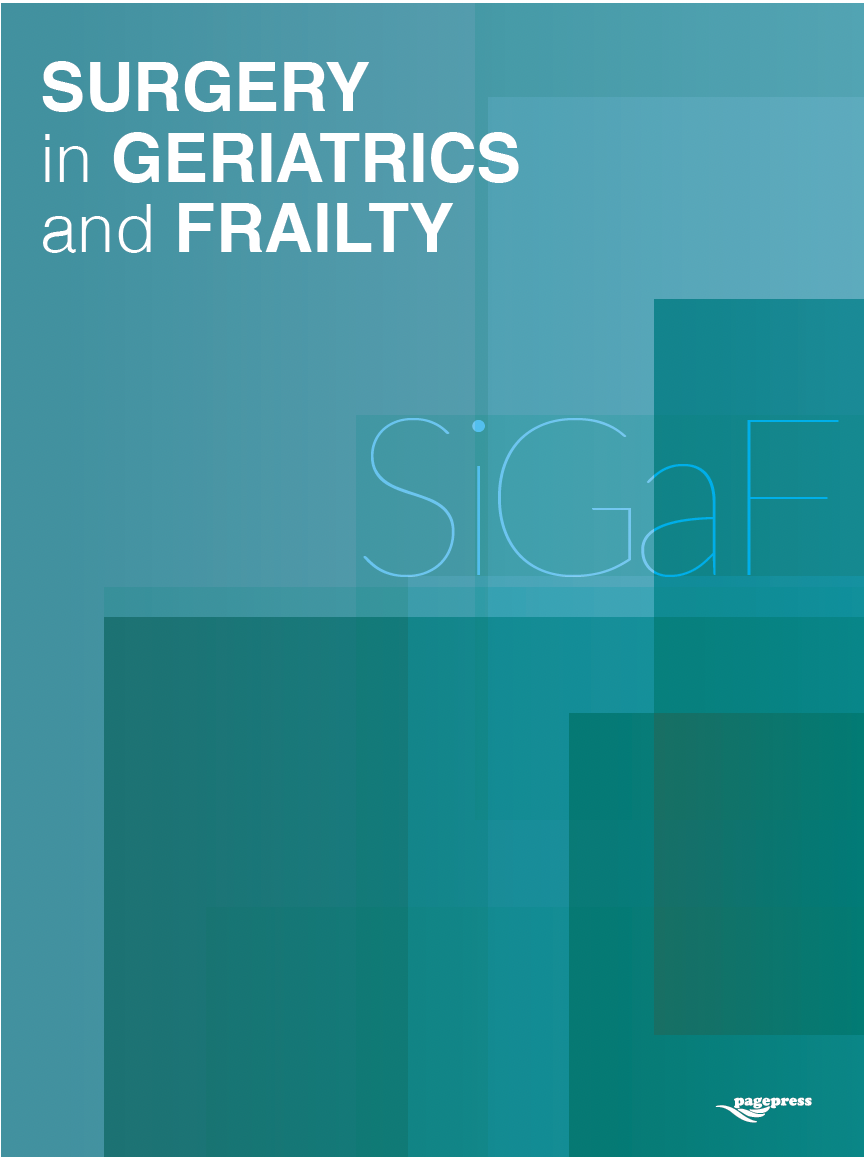 VGA realisator
Authors’ citation